Team 2
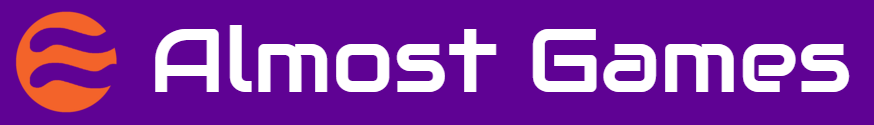 Brandon Mabey, Haodong Tao, Tal Melamed, Tania Akter
Servr
Automated Shopping Cart Dispatch and Retrieval System
Team 2
In Store Shopping Is Missing Something
Currently shoppers are limited to just one cart.
Limits customer buying capability
Reduced store profits
Shoppers have to push their own cart
Requires effort
[Speaker Notes: Problem]
Team 2
Improve the shopping experience!
Make the carts work for you. 



They have had it too easy for too long
[Speaker Notes: Objective]
Team 2
System Overview
Mobile app
Central control system
RoboDog™ Shopping cart robots
Position/cart nodes
Maintenance Station
Team 2
Significant Features
Automated cart driving
Central control system
Data analytics
Team 2
Customer Validation
Login Screen
Node Scanning successful
Call for cart to node
Customer receives cart
Out of carts state handling
No malicious user actions allowed
Stealing others carts
Team 2
Typical Use Case
Enter the store empty handed
Request an empty cart to your location
Receive empty cart and shop as normal
Send full cart to checkout
Request a new cart or go to checkout
Team 2
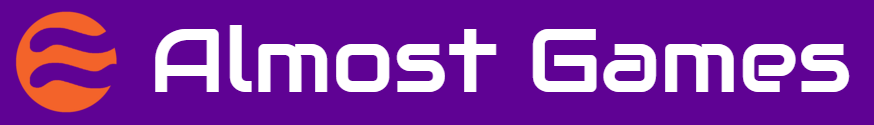 Product Demo
Automated Shopping Cart Dispatch and Retrieval System
Team 2
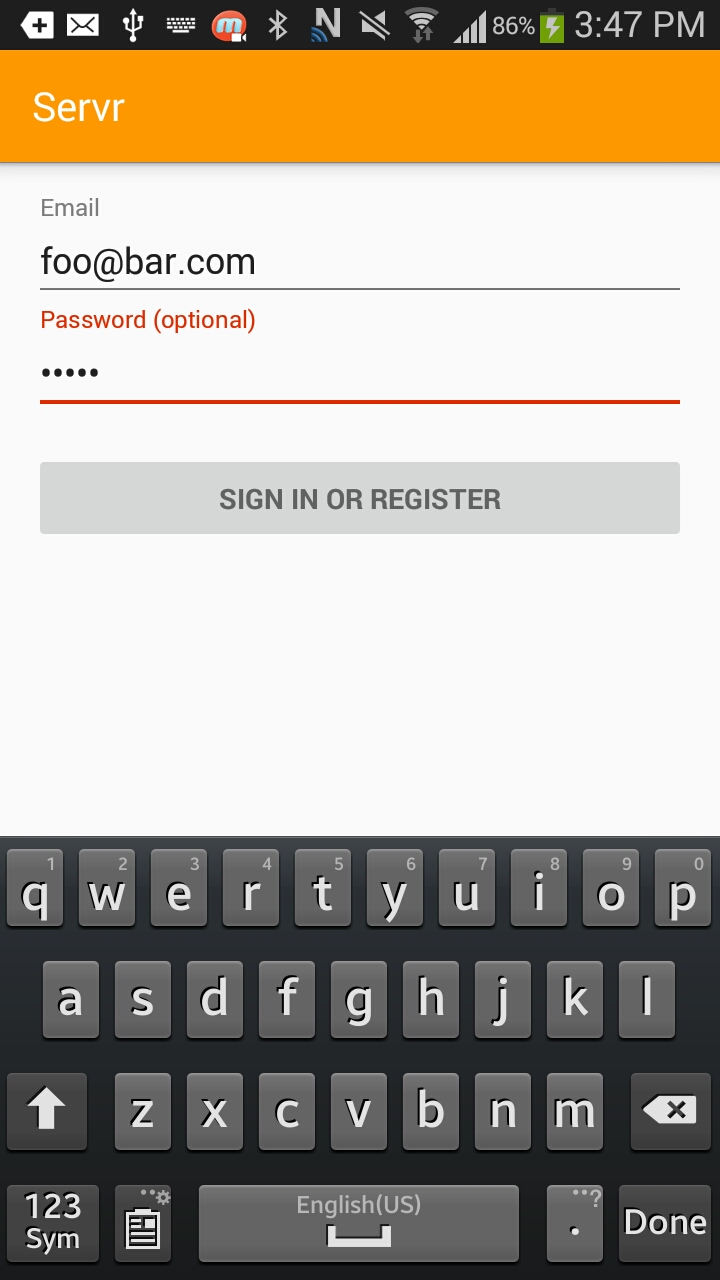 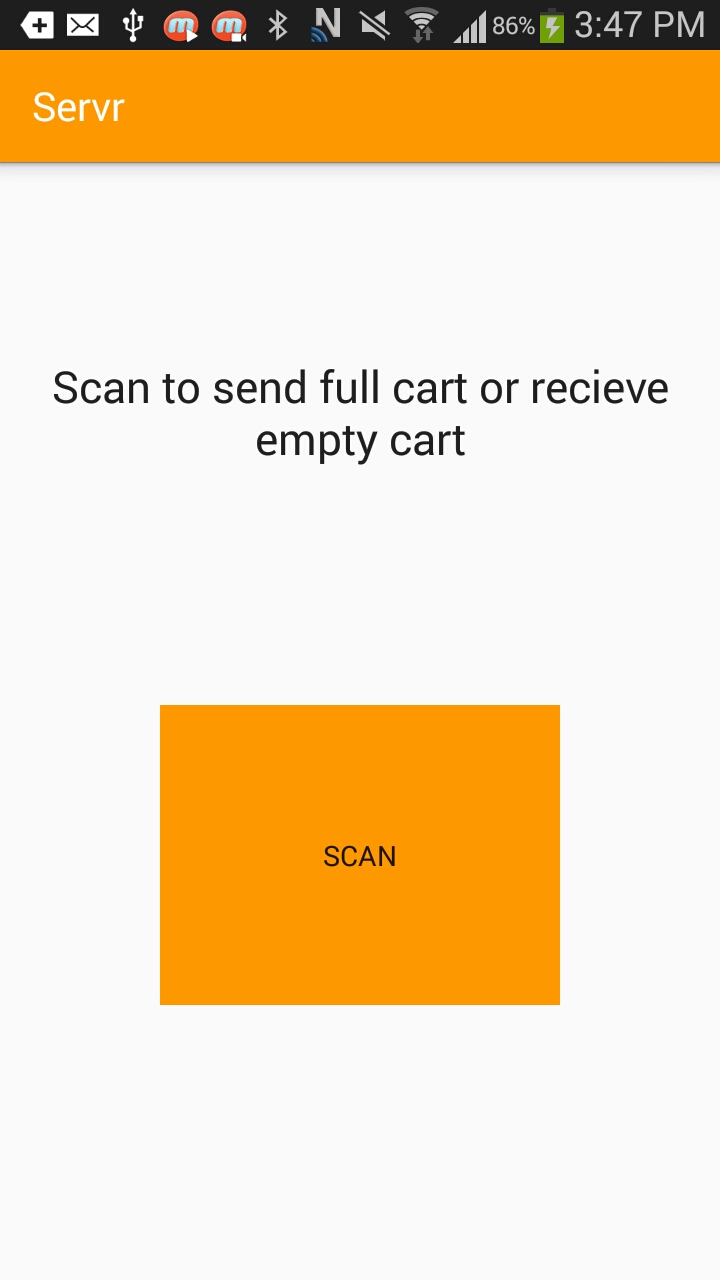 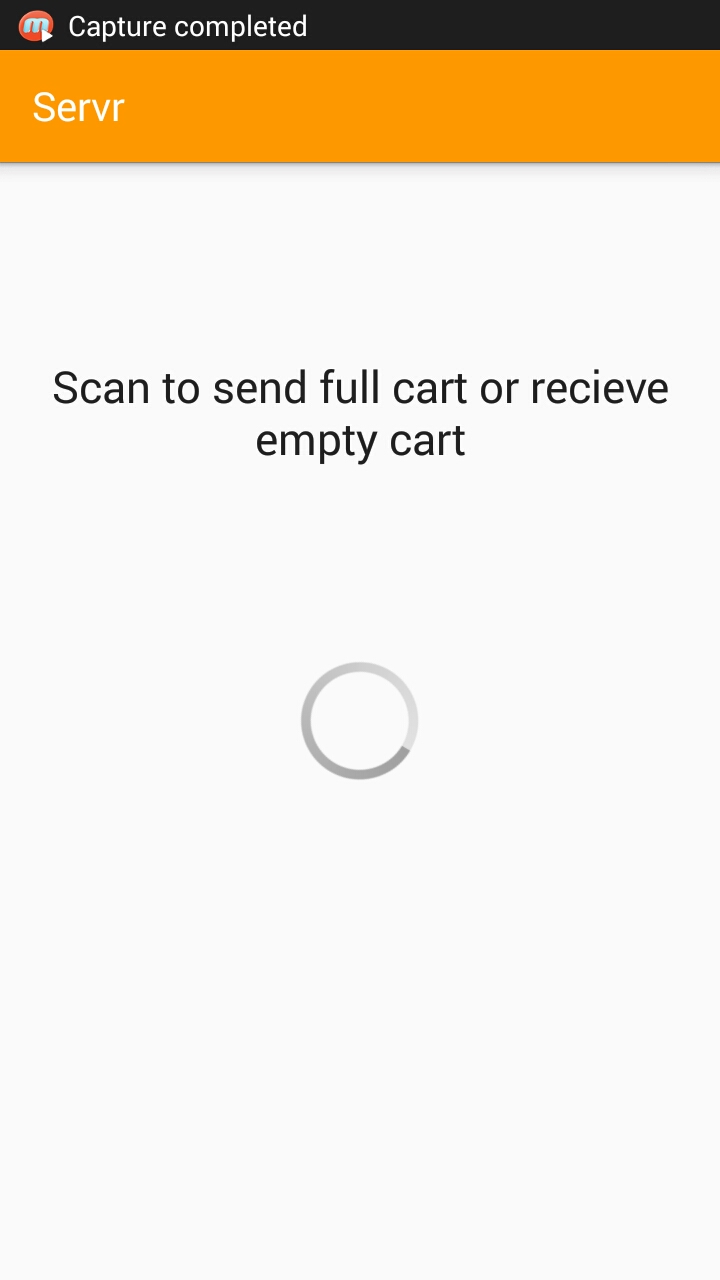 Team 2
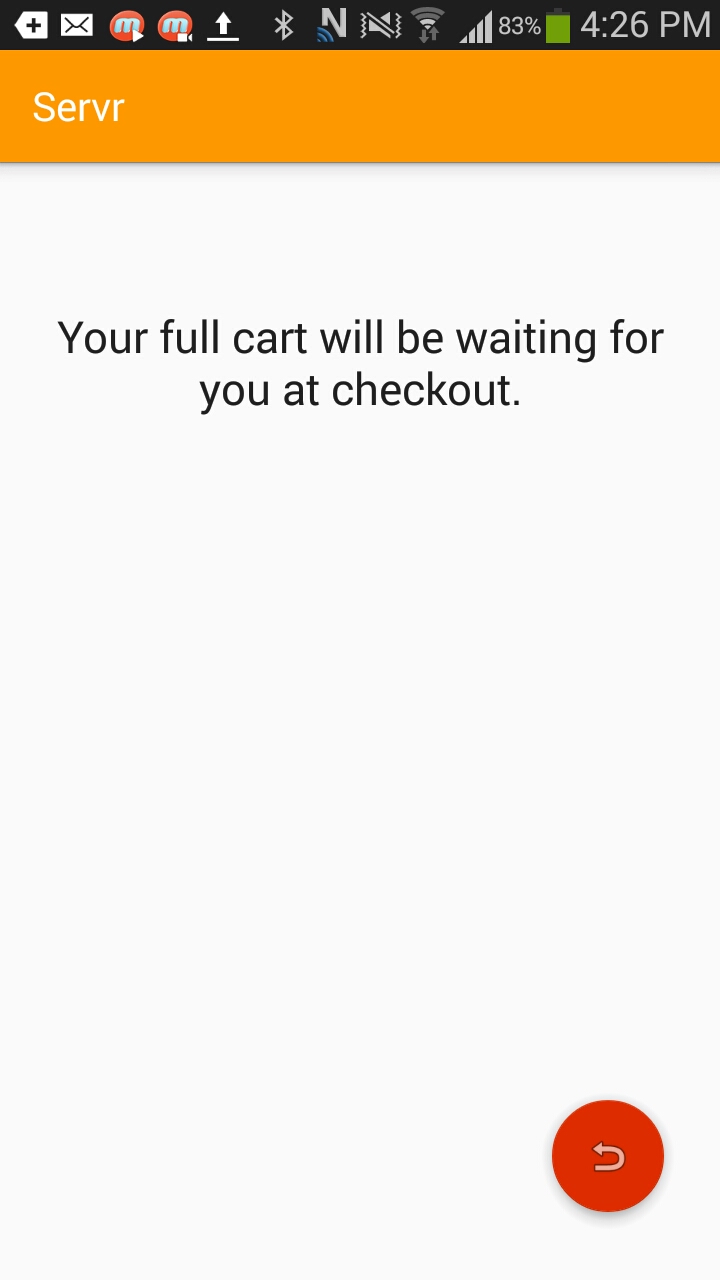 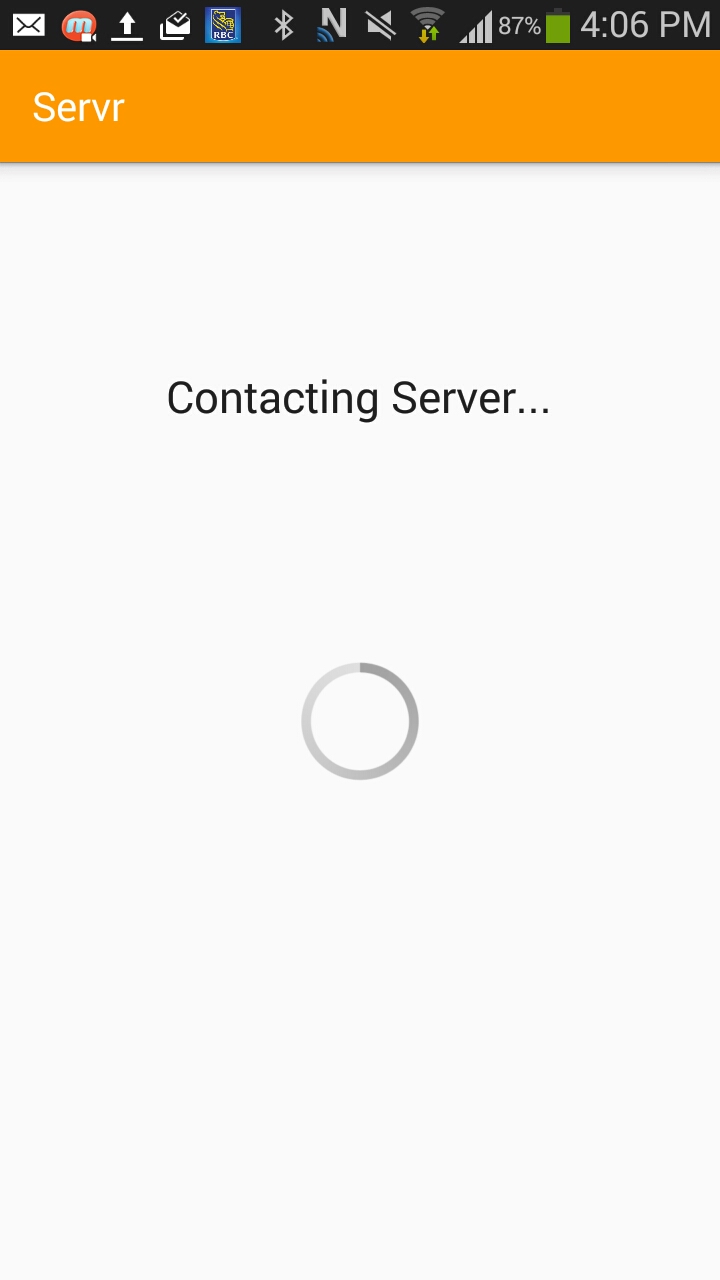 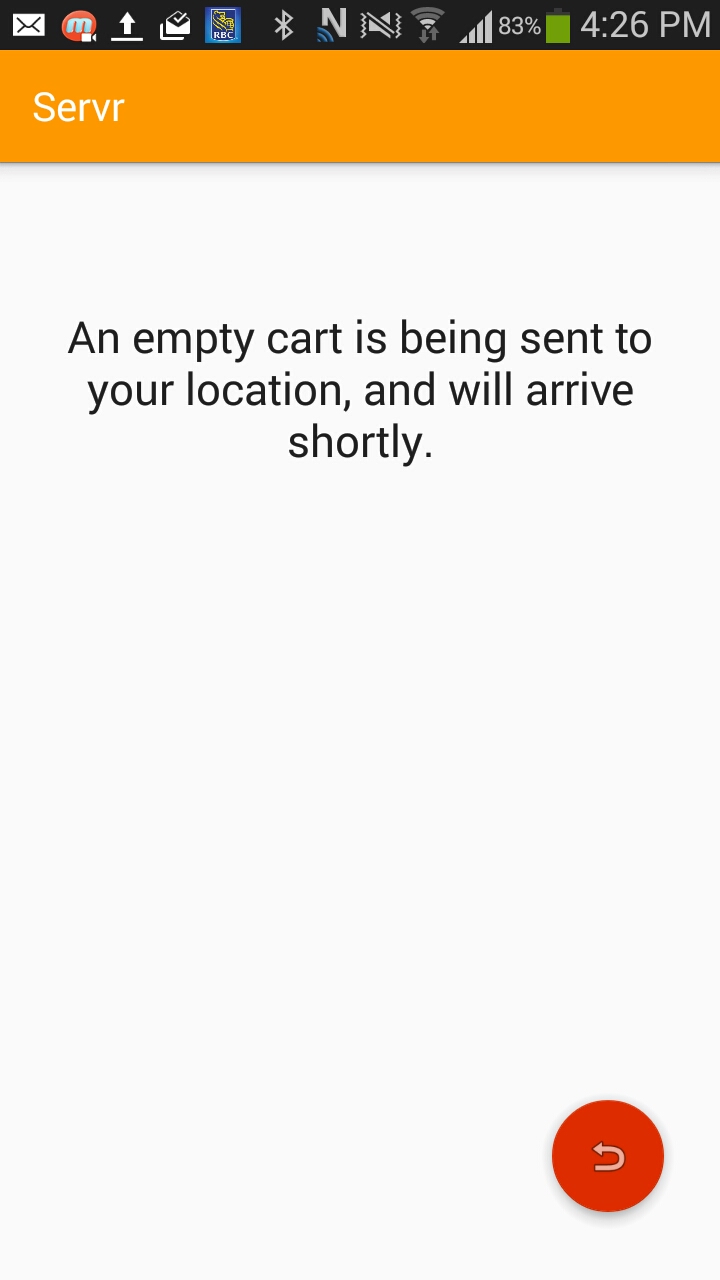 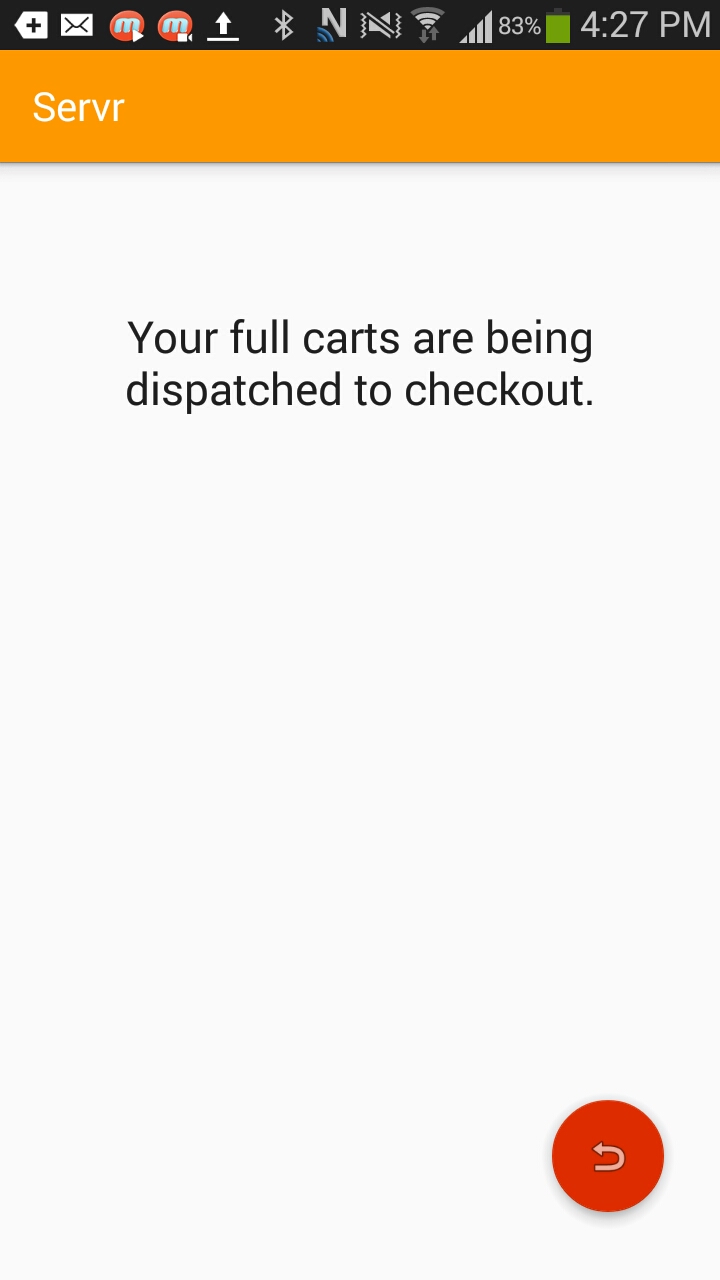 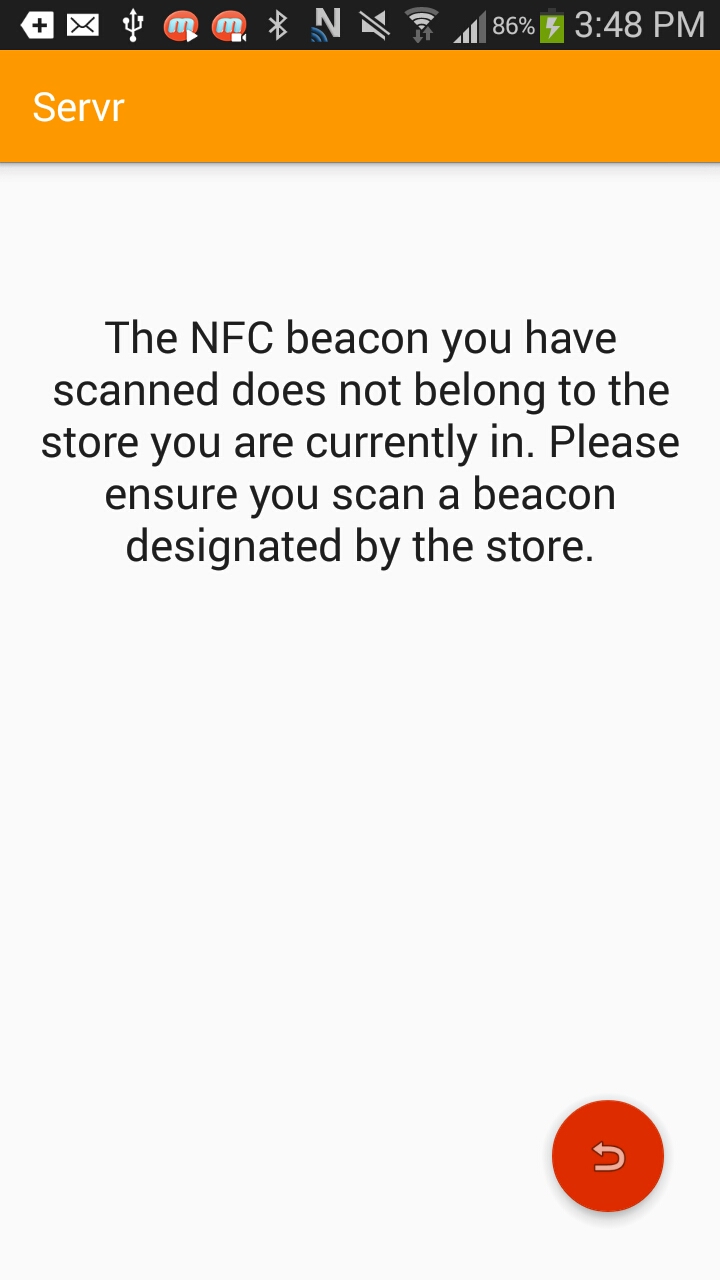 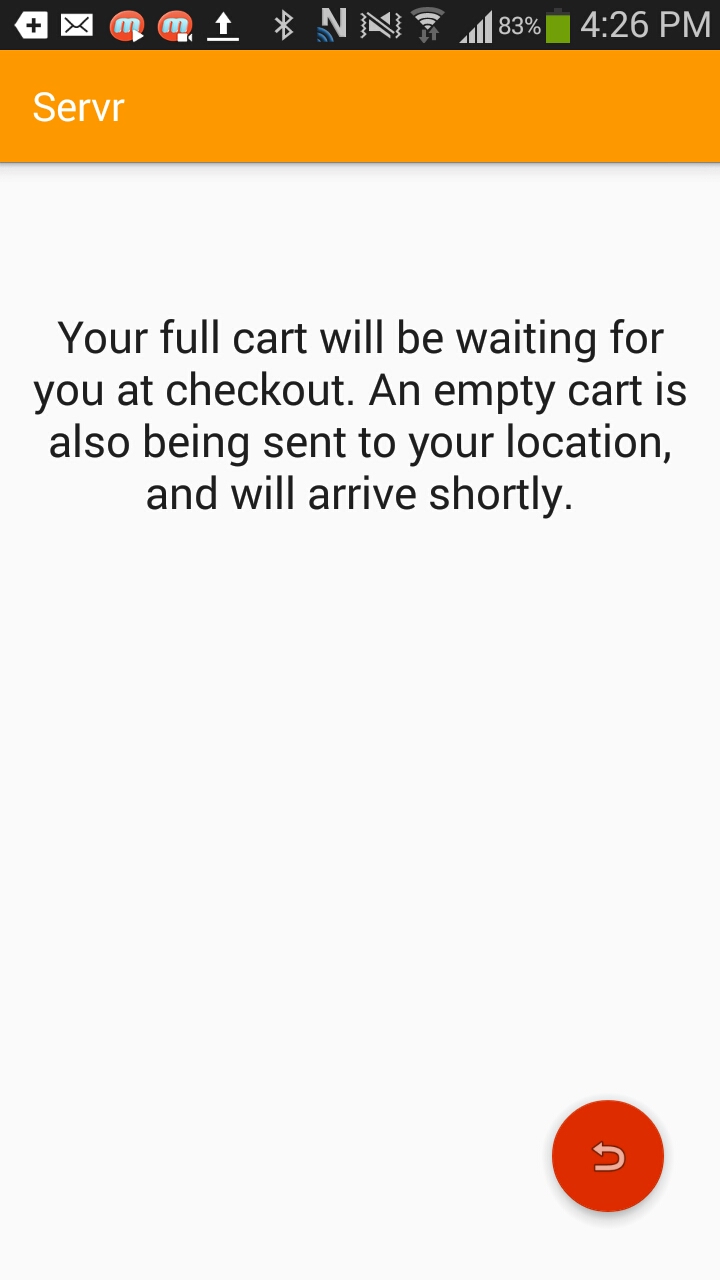